Level 4Unit 9 Vocabulary
He has a broken nose.
(He broke his nose.)
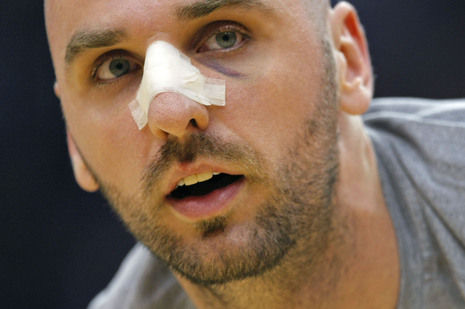 He has a bruised leg.
(He bruised his leg.)
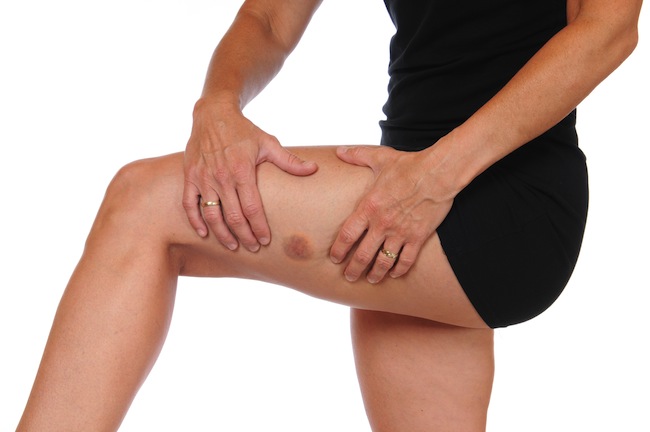 bruise
She has a broken arm.
(She broke her arm.)
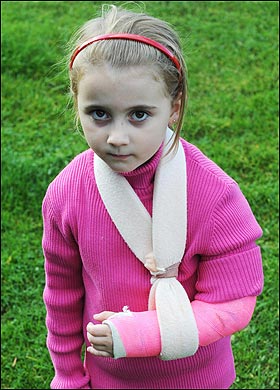 sling
cast
She sprained her ankle.
(She has a sprained ankle.)
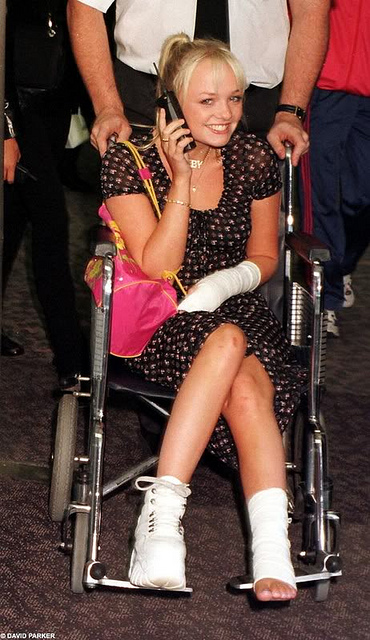 He has a black eye.
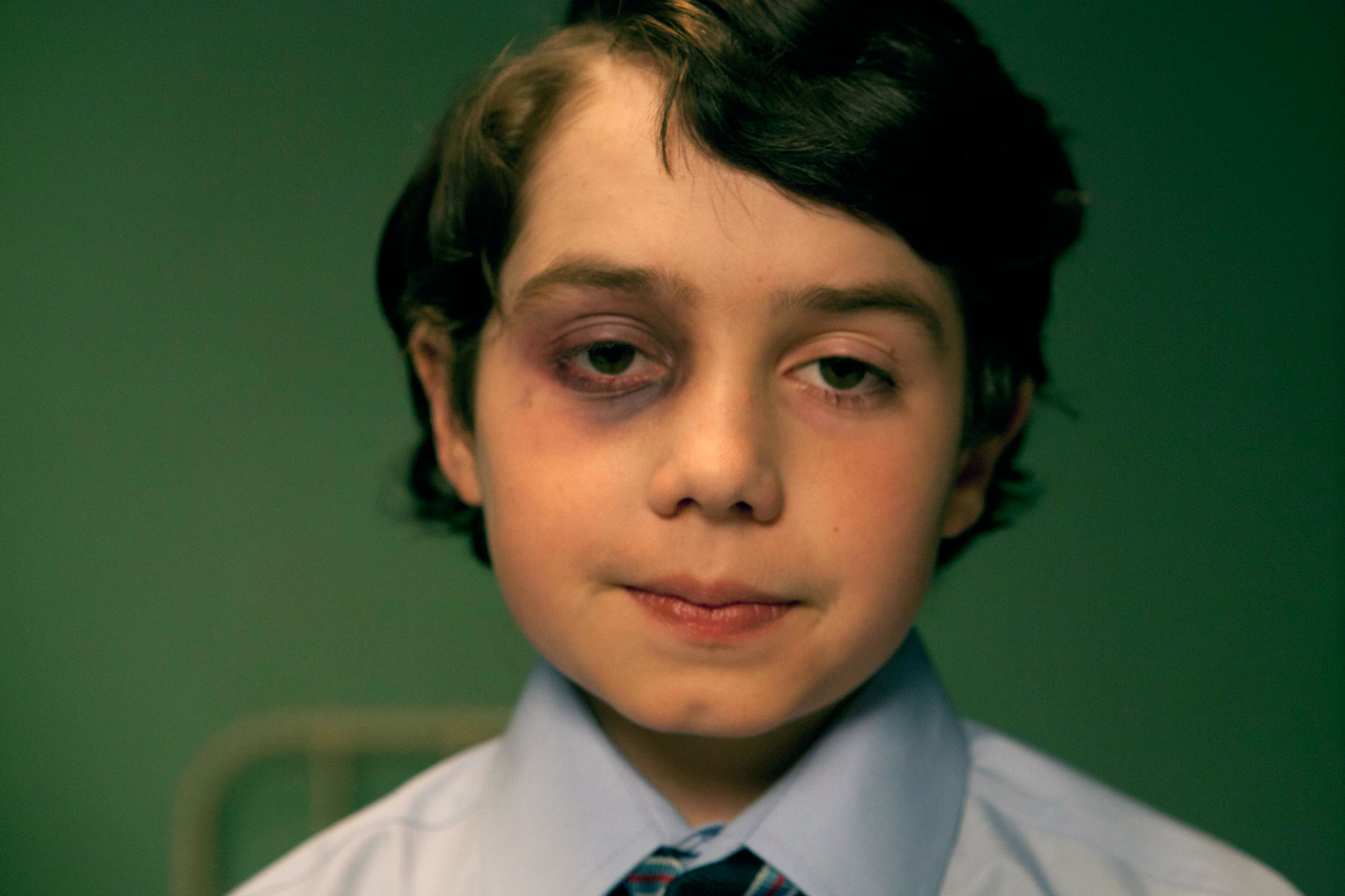 She lost a tooth.
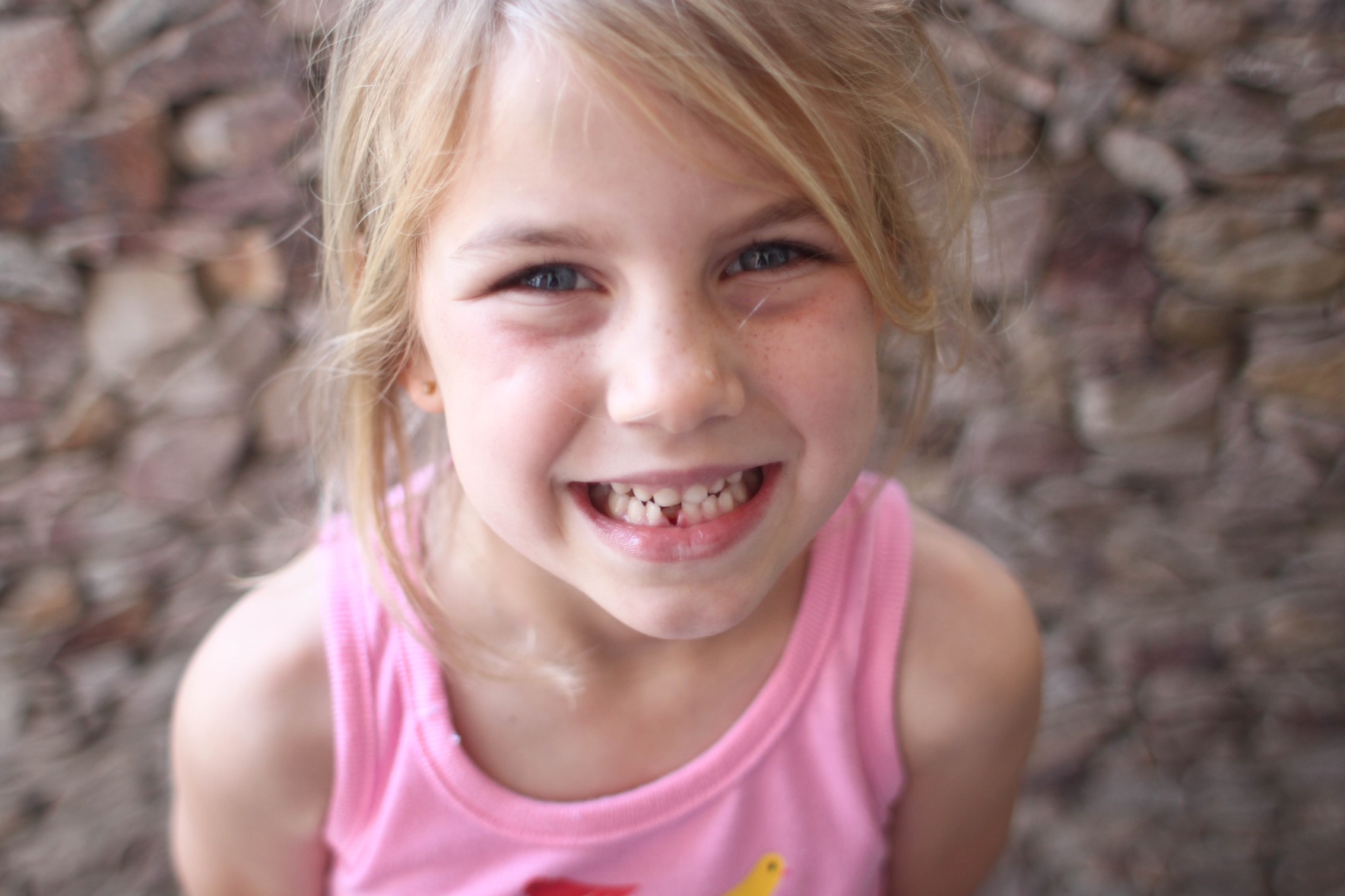 He dislocated his finger.
(He has a dislocated finger.)
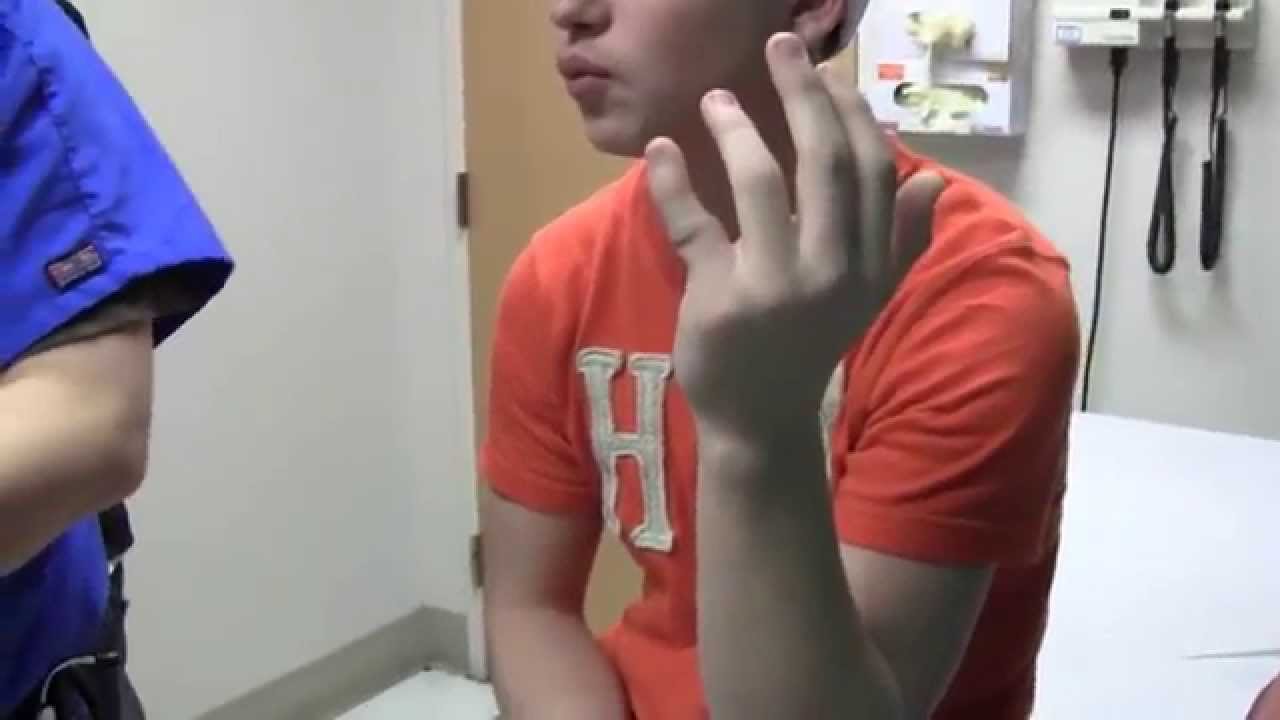 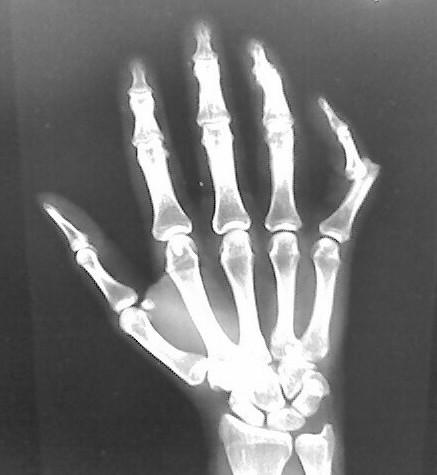 She cut her head.
(She has a cut on her head.)
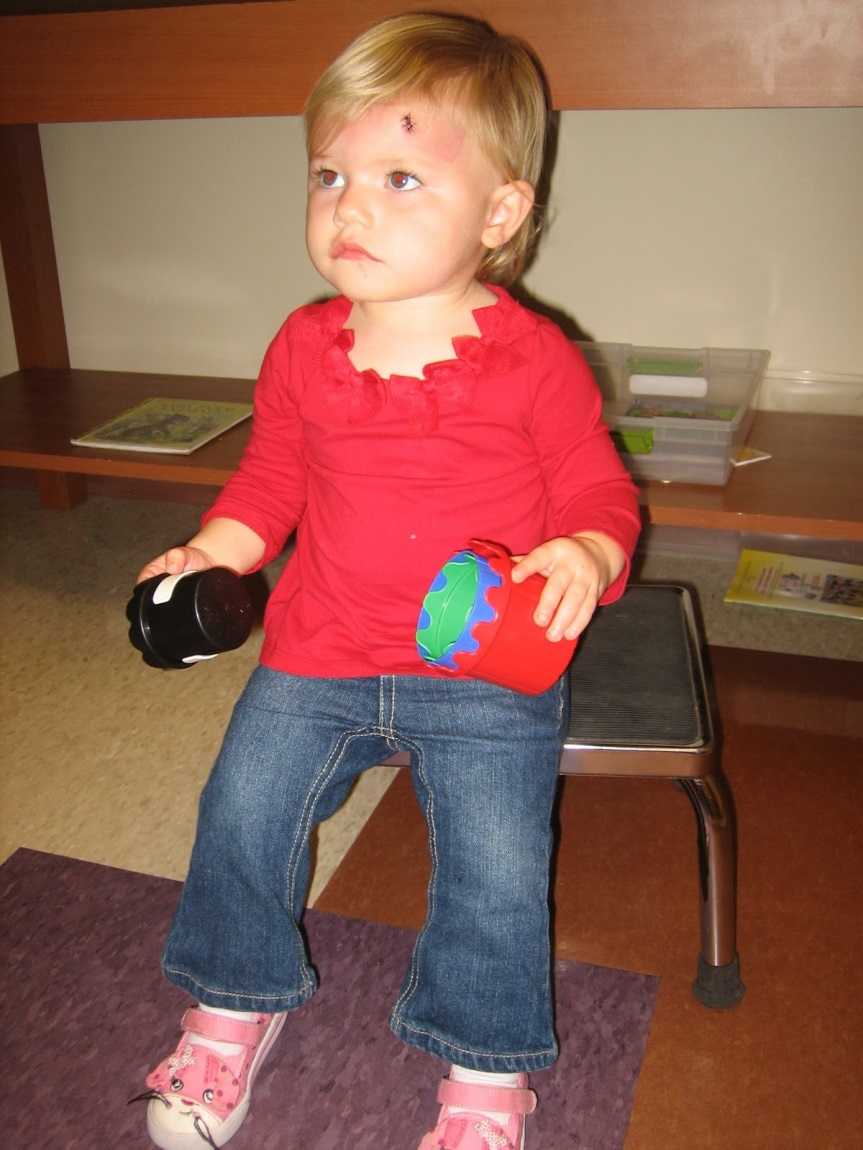 stitches
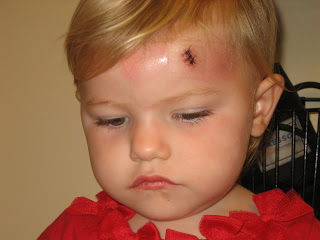 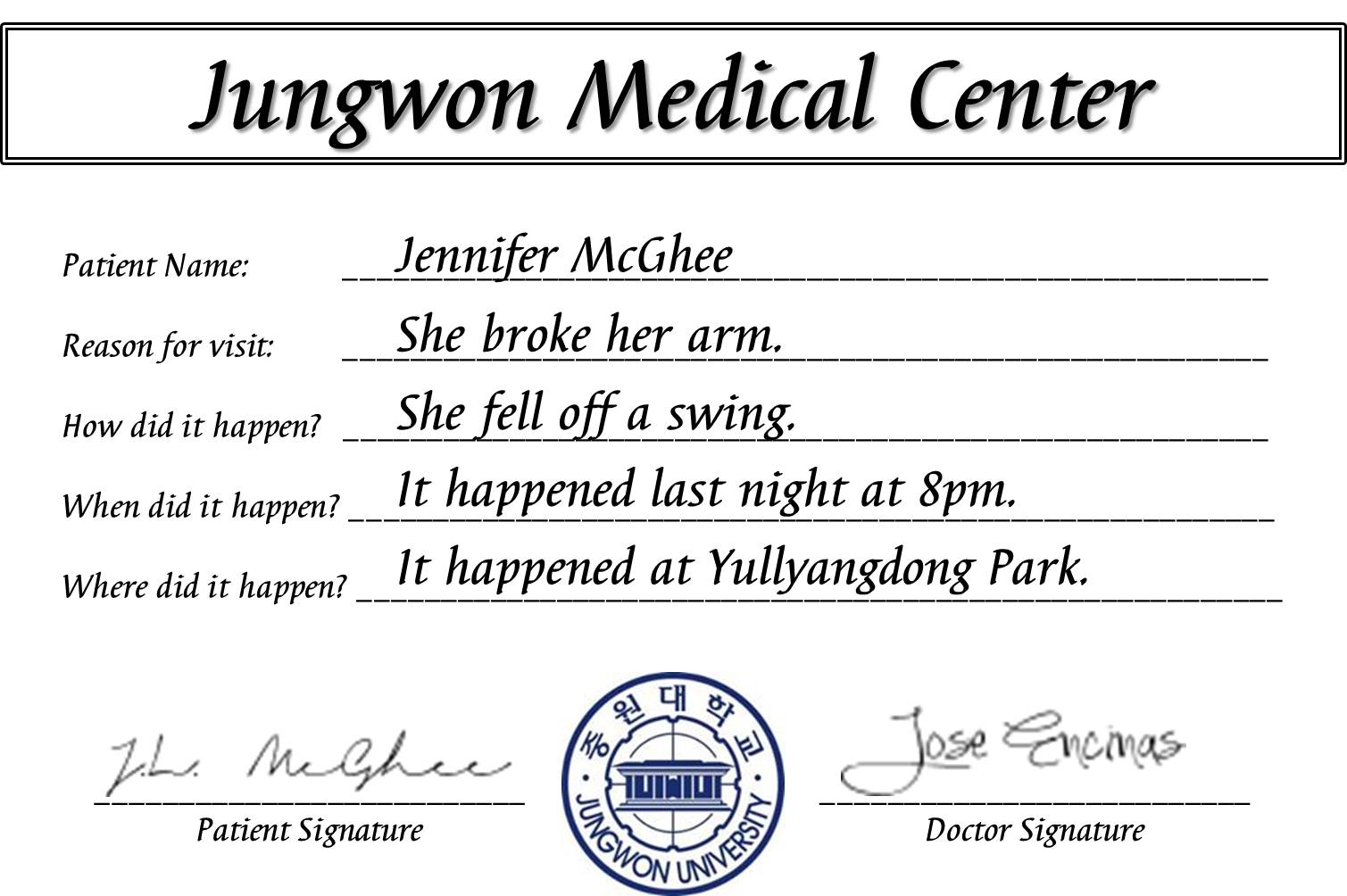 Jungwon Medical Center
Patient Name:  	 ________________________________________________________

Reason for visit:  	 ________________________________________________________

How did it happen?  ________________________________________________________

When did it happen? ________________________________________________________

Where did it happen? ________________________________________________________
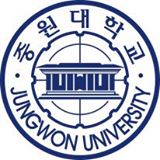 __________________________
Patient Signature
__________________________
Doctor Signature
Jungwon Medical Center
Patient Name:  	 ________________________________________________________

Reason for visit:  	 ________________________________________________________

How did it happen?  ________________________________________________________

When did it happen? ________________________________________________________

Where did it happen? ________________________________________________________
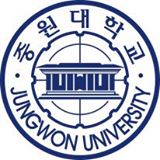 __________________________
Patient Signature
__________________________
Doctor Signature
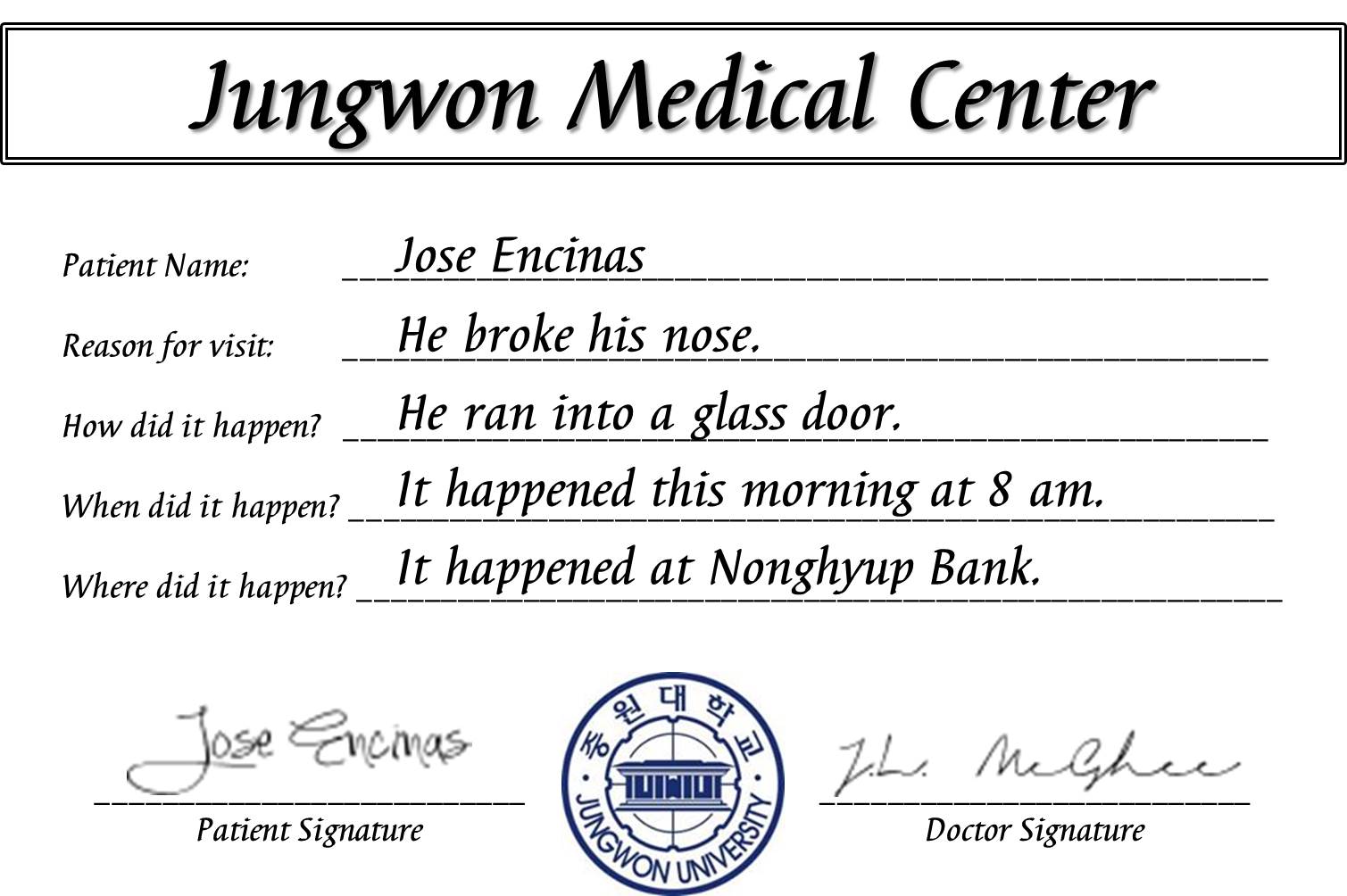 Jungwon Medical Center
Jennifer McGhee
Patient Name:  	 ________________________________________________________

Reason for visit:  	 ________________________________________________________

How did it happen?  ________________________________________________________

When did it happen? ________________________________________________________

Where did it happen? ________________________________________________________
She broke her arm.
She fell off a swing.
It happened last night at 8pm.
It happened at Yullyangdong Park.
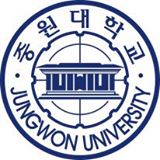 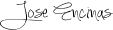 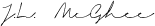 __________________________
Patient Signature
__________________________
Doctor Signature